CMSC201 Computer Science I for MajorsLecture 08 – Strings (and More)
Last Class We Covered
Lists and what they are used for
Getting the length of a list
Operations like append() and remove()
Iterating over a list using a while loop

Sentinel loops
Priming read
2
Any Questions from Last Time?
3
Today’s Objectives
To better understand the string data type
Learn how they are represented
Learn about and use some of their built-in functions

To cover some other miscellaneous details
Learn about the importance of constants
Be able to implement while loops with Boolean flags
4
Strings
5
The String Data Type
Text is represented in programs by the string data type
A string is a sequence of characters enclosed within quotation marks (") or apostrophes (')
Sometimes called double quotes or single quotes
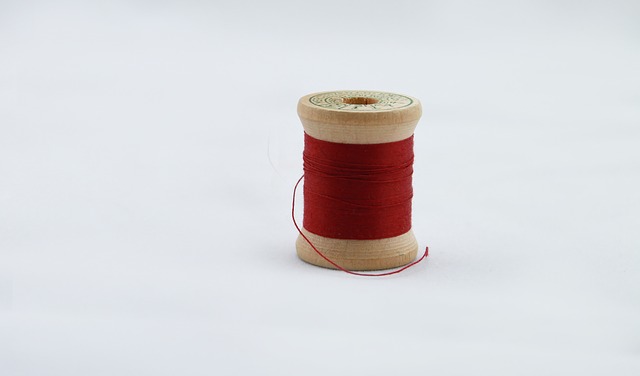 6
Image from pixabay.com
[Speaker Notes: https://pixabay.com/p-936467]
Getting Strings as Input
Using input() automatically gets a string

>>> firstName = input("Please enter your name: ")
Please enter your name: Shakira
>>> type(firstName)
<class 'str'>
>>> print(firstName, firstName)
Shakira Shakira
7
Accessing Individual Characters
We can access the individual characters in a string through indexing
Characters are the letters, numbers, spaces, and symbols that make up a string

The characters in a string are numbered starting from the left, beginning with 0
Just like in lists!
8
Syntax of Accessing Characters
The general form is
strName[expression]

Where strName is the name of the string variable and expression determines which character is selected from the string
9
Quick Note: Python Interpreter
Sometimes in class and the slides, you’ll see use of Python’s “interactive” interpreter
Evaluates each line of code as it’s typed in
>>> print("Hello")
Hello
>>> 4 + 7
11
>>>
To use the interpreter, enable Python 3, then type “python” into the command line
>>> is where the user types their code
lines without a “>>>” are Python’s response
10
Example String
>>> greet = "Hello Bob"
>>> greet[0]
'H'
>>> print(greet[0], greet[2], greet[4])
H l o
>>> x = 8
>>> print(greet[x - 2])
B
11
Example String
In a string of n characters, the last character is at position n-1 since we start counting with 0

So how can we access the last letter, regardless of the string’s length?
greet[ len(greet) – 1 ]
12
Substrings and Slicing
13
Substrings
Indexing only returns a single character from the entire string

We can access a substring usinga process called slicing
Substring: a (sub)part of another string
Slicing: we are slicing off a portion of the string
14
Slicing Syntax
The general form is
strName[start:end]

start and end must both be integers
The substring begins at index start
The substring ends before index end
The letter at index end is not included
15
Slicing Examples
>>> greet[0:2]
'He'
>>> greet[7:9]
'ob'
>>> greet[:5]
'Hello'
>>> greet[1:]
'ello Bob'
>>> greet[:]
'Hello Bob'
16
Specifics of Slicing
If start or end are missing, then the start or the end of the string are used instead

The index of end must come after the index of start
What would the substring greet[1:1] be?
''
An empty string!
17
Forming New Strings - Concatenation
We can put two or more strings together to form a longer string

Concatenation “glues” two strings together

>>> "Peanut Butter" + "Jelly"
'Peanut ButterJelly'
>>> "Peanut Butter" + " & " + "Jelly"
'Peanut Butter & Jelly'
18
Rules of Concatenation
Concatenation does not automatically include spaces between the strings
>>> "Smash" + "together"
'Smashtogether'

Concatenation can only be done with strings!
So how would we concatenate an integer?
>>> "CMSC " + str(201)
'CMSC 201'
19
Uses for Concatenation
input() only accepts a single string
Can’t use commas like we do with print()

In order to create a single string for input(), you must use concatenation

classNum = 201
grade = input("Grade in " + str(classNum) + "? ")
20
String Operators in Python
Concatenation
Indexing
Slicing
Length
All of this also applies to lists!
Two lists can be concatenated together
A sublist can be sliced from another list
21
Just a Bit More on Strings
Python has many, many ways to interact with strings, and we will cover them in detail soon
For now, here are two very useful functions:
s.lower() – copy of s in all lowercase letters
s.upper() – copy of s in all uppercase letters

Why would we need to use these?
Remember, Python is case-sensitive!
22
Constants
23
What are Constants?
Constants are values that are not generated by the user or by the code
But are used a great deal in the program

Constants should be ALL CAPS with a “_” (underscore) to separate the words
This follows CMSC 201 Coding Standards
24
Using Constants
Calculating the total for a shopping order
MD_TAX   = 0.06

subtotal = input("Enter subtotal:")
subtotal = float(subtotal)
tax   = subtotal * MD_TAX
total = tax + subtotal
print("Your total is:", total)
easy to update if tax rate changes
we know exactly what this number is
25
“Magic” Numbers
“Magic” numbers are numbers used directly in the code – should be replaced with constants


Examples:
Mathematical numbers (pi, e, etc.)
Program properties (window size, min and max)
Important values (tax rate, maximum number of students, credits required to graduate, etc.)
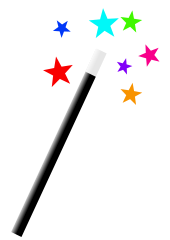 26
Image from wikimedia.org
[Speaker Notes: https://commons.wikimedia.org/wiki/File:Magic_wand.svg]
“Magic” Numbers Example
You’re looking at the code for a virtual casino
You see the number 21
What does it mean?

Blackjack? Drinking age? VIP room numbers?

Constants make it easy to update values – why?
Don’t have to figure out which “21”s to change

if value < 21:

if customerAge < DRINKING_AGE:
27
“Magic” Everything
Can also have “magic” characters or strings
Use constants to prevent any “magic” values
For example, a blackjack program that uses the strings  “H” for hit, and “S” for stay


Which of these options is easier to understand?
Which is easier to update if it’s needed?

if userChoice == "H":

if userChoice == HIT:
28
Are Constants Really Constant?
In some languages (like C, C++, and Java), you can create variables that CANNOT be changed

This is not possible with Python variables
Part of why coding standards are so important
If you see code that changes the value of a variable called MAX_ENROLL, you know that’s a constant, and shouldn’t be changed
29
Where Do Constants Go?
Constants go before main(),after your header comment

All variablesthat aren’tconstants mustbe inside ofmain()
# File:    hw2_part1.py
# Author:  Dr. Gibson
# etc...

MAX  = 28
WEEK = 7

def main():
    date = int(input("Please enter day: "))

    if date >= 1 and date <= MAX:
        # etc...
main()
30
Boolean Flags
31
Complex Conditionals
Sometimes, a while loop has many restrictions or requirements
Expressing them in one giant conditional is difficult, or maybe even impossible

Instead, break the problem down into the separate parts, and use a single Boolean “flag” value as the loop variable
32
Complex Examples
Multiple requirements to satisfy
Password must be at least 8 characters long, no longer than 20 characters, and have nospaces or underscores

Multiple ways to satisfy the requirements
Grade must be between 0 and 100, unless extra credit is allowed, in which case it can be over 100
33
Boolean Flags
A Boolean value used to control the while loop
Communicates if the requirements have been satisfied yet

Value should evaluate to True while the requirements havenot been met
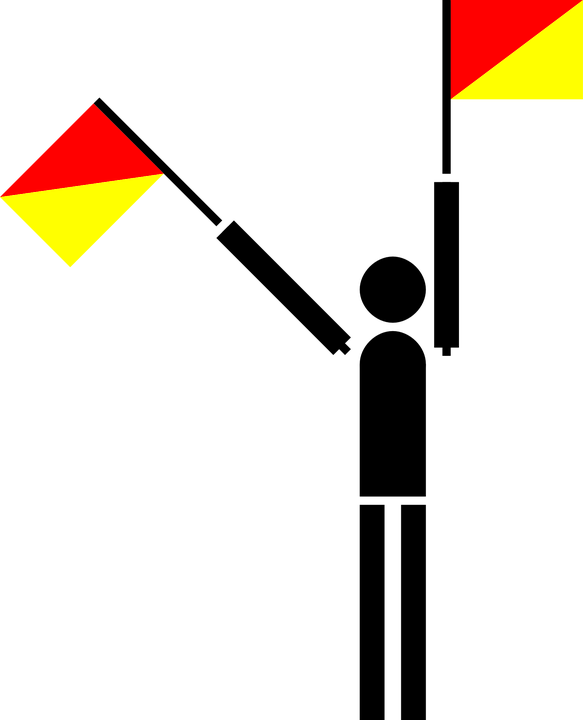 34
Image from pixabay.com
[Speaker Notes: https://pixabay.com/p-34873]
General Layout – Multiple Reqs
Start the while loop by 
Getting the user’s input
Assuming that all requirements are satisfied
(Set the Boolean flag so that the loop would exit)

Check each requirement individually
For each requirement, if it isn’t satisfied, change the Boolean flag so the loop repeats
(Optionally, print out what the failure was)
35
General Layout – Multiple Ways
Start the while loop by 
Getting the user’s input
Don’t assume the requirements have been met
(Do not change the Boolean flag at the start of the loop)

Check each way of satisfying the requirements
If one of the ways satisfies the requirements,change the Boolean flag so the loop doesn’t repeat
36
Time for…
LIVECODING!!!
37
Announcements
HW 3 is out on Blackboard now
Complete the Academic Integrity Quiz to see it
Due by Friday (Feb 24th) at 8:59:59 PM


Midterm is in class, March 15th and 16th
Week before Spring Break
Survey #1 will be released that week as well
38